שקופית זו היא חובה
עליכם להתקין את הפונט Varela Round לפני תחילת העבודה.
אם ברצונכם לצפות בהנחיות להתקנת פונט Varela Round, תוכלו לעשות זאת בקלות. 
צפו בסרטון הבא: 
https://www.youtube.com/watch?v=NN9IgGTwbF0&feature=youtu.be
מערכת שידורים לאומית
קישור להורדת הפונט(אשרו את הודעת האבטחה)
מערך עצמים -1
מדעי המחשב י-יא
שם המורה: דיתה אוהב ציון
ditaohevzion@gmail.com
מה נלמד היום
עצמים והפניות
בנית מערך עצמים והשמת ערכים 
סריקת מערך עצמים 
טיפול במצב של תא ריק (null ) 
גישה לנתוני העצמים במערך
תרגיל  
מחלקה Point
מערך Point – מסלולים 

מחלקה המכילה מערך – לטיול יצאנו
עצמים והפניות
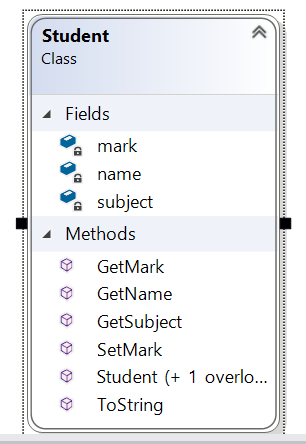 המחלקה תלמיד
לתלמיד 3 תכונות :
        שם  ונושא מטיפוס string  
         ציון  מטיפוס int 
  הפעולות : 
        בנאי המחלקה
        פעולת Get לכל אחת מהתכונות 
         פעולת  Set לציון 
        ToString המציגה את נתוני התלמיד.
השמה
בנית עצם
Student s1 = new Student("Avi", "Computer", 95);
Student
Avi
Student
s1
computer
name:
80
95
subject:
mark:
שלבים: 
  1.   נבנה משתנה  s1    מטיפוס Student ( באיזור אחד בזכרון)
   2.  הוקצה מקום(new )  ונבנה העצם Student – עם הערכים שנשלחו. (באיזור אחר בזכרון)
    3.  הפניה לעצם (כתובתו בזכרון) נשמרת במשתנה s1 .
    4 .  המשתנה s1 יכול להפעיל את כל פעולות המחלקה
s1.SetMark(80);
[Speaker Notes: הדגשת חשיבות הnew , בהקצאת מקום בזכרון לעצמים]
מערך של עצמים
יש קבוצה של 30 תלמידים  , ואין הגיון לנהל 30 הפניות s1,s2,s3…
לכן נבנה מערך שיכיל בתוכו את התלמידים. 
כאשר בנינו את המחלקה Student יצרנו טיפוס נתונים חדש 
 (בדומה ל int,double,string ) 
Student[] sArray = new Student[30];
בדוגמה מוצגים רק 5 תאים במערך)
הקצאת מקום לתאי המערך (new) נשמרת
 במשתנה sArray
טיפוס נתונים
שם המערך
Student[]
null
Student[]
sArray
null
null
null
null
שימו לב -  המערך ריק....
[Speaker Notes: להזכיר :  מערך של int  מאותחל ל 0 . להדגיש שהמשתנה והמערך נבנים באיזורים שונים בזכרון]
הוספת עצמים למערך
s1
Name:Roni
name: Avi
subject:Math
subject:computer
mark: 75
mark: 95
Student[]
90
null
Student s1 = new Student("Avi", "Computer", 95);
sArray[0] = s1;
Student[]
sArray
null
null
sArray[1] = new Student("Roni", "Math", 75);
null
הפניה בתא מפעילה פעולת  מחלקה sArray[1].SetMark(90);
null
שימו לב -  בניית מערך ועצמים  דורש כמה פקודות  new  
האחת – new  לבניית המערך
השאר – new  לכל עצם במערך.
הוספת עצמים למערך- המשך
s1
[0]
[1]
[2]
name: Sara
Name:Roni
name: Avi
[3]
subject:Math
subject: Math
subject:computer
mark: 75
mark: 60
mark: 95
Student[]
sArray[2] = new Student("Sara", "Math", 60);
null
Student[]
sArray
null
sArray[3] = sArray[1];
null
null
שימו לב – 
   יכול להיות מצב שבו תאי המערך ריקים – אינם מכילים הפניה לעצם, לכן לפני כל גישה חובה לבדוק שהתא אינו מכיל null  . ( אלה אם נאמר אחרת. )
null
[Speaker Notes: להזכיר : בעייתיות בשתי הפניות לאותו עצם.]
סריקת המערך.
Avi ,computer,80
[0]
for(int i=0;i<sArray.Length;i++)
            }
      if(sArray[i]!=null)
          Console.WriteLine(sArray[i]);
            {
[1]
Roni,Math,90
[2]
Sara,Math,60
[3]
Student[]
נקבל את הפלט :                                          
name: Avi subject: Computer mark: 80
name: Roni subject: Math mark: 90
name: Sara subject: Math mark: 60
name: Roni subject: Math mark: 90
null
Student[]
sArray
null
null
null
null
גישה לנתונים במערך
Avi ,computer,80
[0]
[1]
Roni,Math,90
[2]
Sara,Math,60
[3]
Dani,Computer,56
Bni,Math,60
int mark = arr[2].GetMark();
הגישה לציון התלמיד
Student[]
null
Student[]
sArray
null
Student s = arr[2]; 
שמירת נתוני התלמיד
null
null
[4]
string n= arr[4].GetName();
הגישה לשם התלמיד
[Speaker Notes: שימוש בפעולות המחלקה Student  והשמת תא במערך למשתנה.]
תרגיל
Avi ,computer,80
[0]
[1]
Roni,Math,90
[2]
Sara,Math,60
[3]
כתבו פעולה המקבלת מערך תלמידים מלא, ומחזירה  את שם התלמיד עם הציון הנמוך ביותר
Dani,Computer,56
Bni,Math,60
ניתוח ותכנון : 

נאמר שהמערך מלא, אין תאים ריקים ואין צורך לבדוק תאים ריקים- null . 
יכול להיות יותר מתלמיד אחד באותו ציון נמוך, לכן נחזיר את שם התלמיד הראשון שמצאנו.
משתנה שיכיל את הציון הנמוך שנמצא בכל שלב בסריקה, int minMark
הגישה לציון התלמיד       minMark = arr[i].GetMark();
משתנה שיכיל את התלמיד עם הציון הנמוך,Student s  
שמירת נתוני התלמיד     s = arr[i]; 
    זיכרו: תוכן תא הוא הפניה לעצם
Student[]
null
Student[]
sArray
null
null
null
[4]
Avi ,computer,80
[0]
התכנית
[1]
Roni,Math,90
[2]
Sara,Math,60
[3]
public static string GetLower(Student[] arr)
           }
      int minMark = 101;
      Student s=null;
      for (int i = 0; i < arr.Length; i++)
}      
          if(arr[i].GetMark()<minMark)
                }           
                minMark = arr[i].GetMark();
                s = arr[i];
                {           
            {      
   return s.GetName();
{
Dani,Computer,56
Beni,Math,56
3<5
1<5
5<5
4<5
2<5
0<5
minMark
Student[]
null
Student[]
60<80
56<60
56<56
90<80
80<101
101
sArray
80
60
56
null
null
s
s
s
s
null
[4]
Dani
תרגיל
Avi ,computer,80
[0]
[1]
Roni,Math,90
כתבו פעולה המקבלת מערך תלמידים ומחזירה את ממוצע הציונים במתמטיקה
[2]
Sara,Math,60
Beni,Math,56
ניתוח השאלה ותכנון : 
לא ברור  אם המערך מלא ( בדוגמה אין עצם לכניסה 3 במערך)- בדיקת null
בסריקה להתייחס רק לתלמידים שהמקצוע מתמטיקה 
                                                        arr[i].GetSubject()=="Math"            
3. משתנה לסכום הציונים במתמטיקה   double  sum .
4. משתנה הסופר כמה ציונים במתמטיקה היו. Int count
5. בסיום חישוב ממוצע והחזרתו.
Student[]
null
Student[]
sArray
null
null
null
[4]
public static double AverageMath(Student[] arr)
}
     double sum = 0;
     int count = 0;
     for (int i = 0; i < arr.Length; i++)
}     
        if(arr[i]!=null)
                }          
               if(arr[i].GetSubject()=="Math")
}                  
                        sum += arr[i].GetMark();
                        count++;
                    {                    
                {            
{      
 return count==0 ? 0 : sum / count;
{
התכנית
If   מקוצר : 
If(count==0)                  
return 0 ;              
else                              
return sum/count;
[Speaker Notes: להדגיש את החלקים בתכנית על פי התכנון .]
הפסקה
טיפוס נתונים חדש
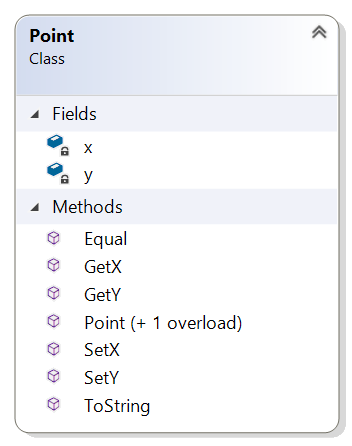 המחלקה Point    מייצגת נקודה במערכת הצירים. 

ערכי המיקום יכולים להיות חיוביים או שליליים
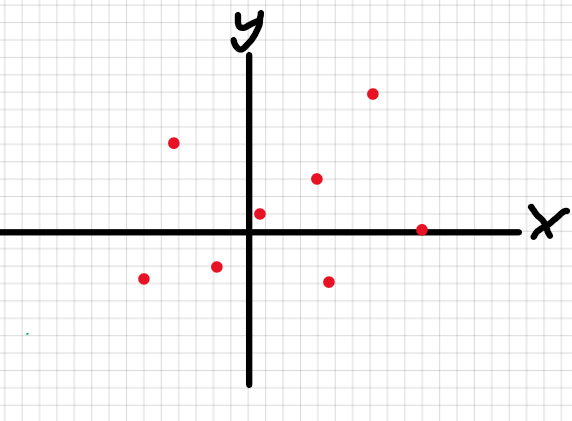 בנאים ועצמים
Point p1 = new Point(20, 10);
public Point(int x, int y)
        }  
    this.x = x;
    this.y = y;
    {   


 public Point() : this(0, 0) { }
Point
X=20
Y=10
p1
Point p2 = new Point();
Point
X=0
Y=0
p2
העמסת בנאים ורשימת איתחול
אוסף של נקודות:
מערך  מטיפוס  Point     Point[] arr= new point[5]  ;
X= 10  y =30
[0]
[1]
X=20  y=10
[2]
X=10  y=40
Point[]
[3]
X=20  y=20
null
[4]
Point[]
X=50  y=40
arr
null
null
arr[0] = new Point(10, 30);
arr[1] = new Point(20, 10);
arr[2] = new Point(10, 40);
arr[3] = new Point(20, 20);
arr[4] = new Point(50, 40);
כשיוצרים מערך  מטיפוס מחלקה –
יש 2 פעולות new : אחת למערך  שניה לכל עצם המוכל במערך
null
null
חיפוש במערך
כתבו פעולה המקבלת מערך מלא של נקודות  וערכי x,y   ומחזירה אמת אם הנקודה שאלו ערכיה , נמצאת במערך. אחרת תחזיר שקר.
ניתוח ותכנון : 
     המערך מלא , אין כניסות עם null 
     סריקת המערך: האם נמצא נחזיר אמת ונסיים. 
     אם הגענו לסיום – נחזיר שקר
public static bool FindPoint(Point[] arr, int x,int y)
}  
  for(int i=0;i<arr.Length;i++)
}      
     if (arr[i].GetX() == x && arr[i].GetY() == y)
                    return true;
{      
 return false;
        {
חיפוש במערך-המשך
הפעולה מקבלת מערך ונקודה
public static bool FindPoint(Point[] arr, Point p)
}
    for (int i = 0; i < arr.Length; i++)
            }    
        if (arr[i].Equal(p)) return true;  
       if (arr[i].GetX() == p.GetX() && arr[i].GetY() == p.GetY())
                     return true;
            {     
  return false;
{
נוסיף פעולה למחלקה Point
public  bool Equal(Point other)
}
if (other == null) return false;
 return (this.x == other.x) && (this.y == other.y);
        {
מסלול נקודות
מסלול טיול מוגדר ע"י אוסף נקודות המייצגות מיקום. 

אוסף של נקודות:  מערך  מטיפוס  Point          Point[] arr= new point[10]  ;
ידוע כי ערכי כל הערכים בנקודות הם חיוביים. 
כתבו פעולה המקבלת את המערך   arr ומחזירה את אורכו של המסלול. 

תיכנון : 
איך לחשב מרחק בין שתי נקודות 
לסרוק את המערך  ולבדוק זוגות.
Y לנקודה האחרונה אין בן זוג
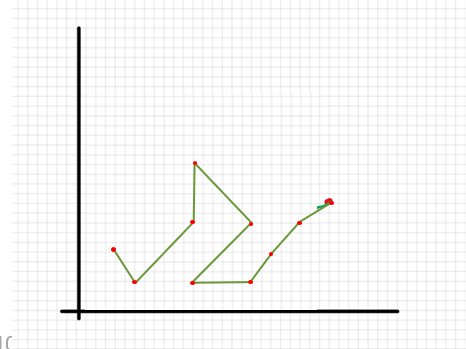 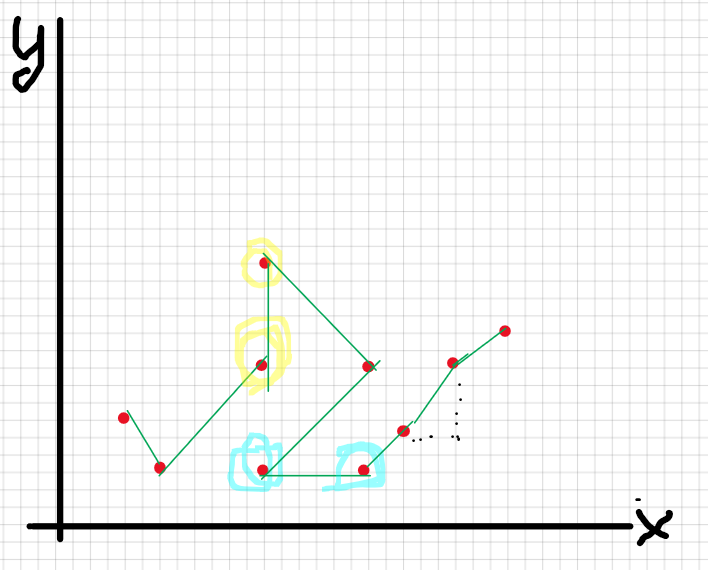 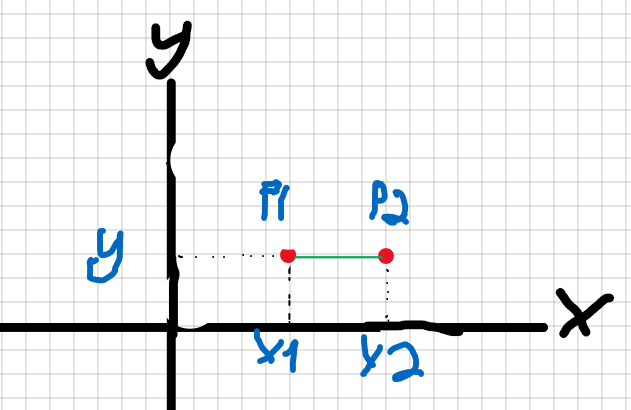 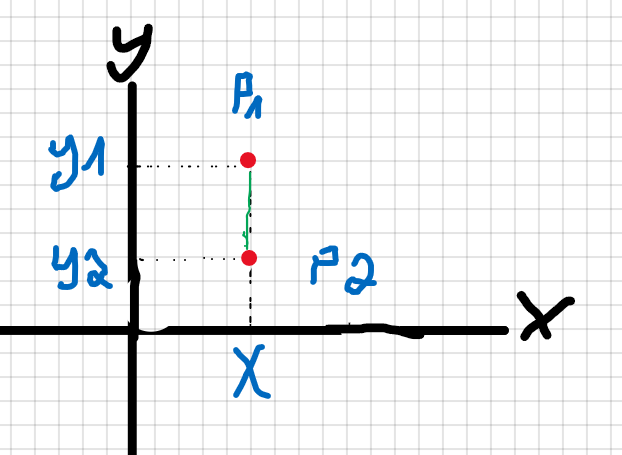 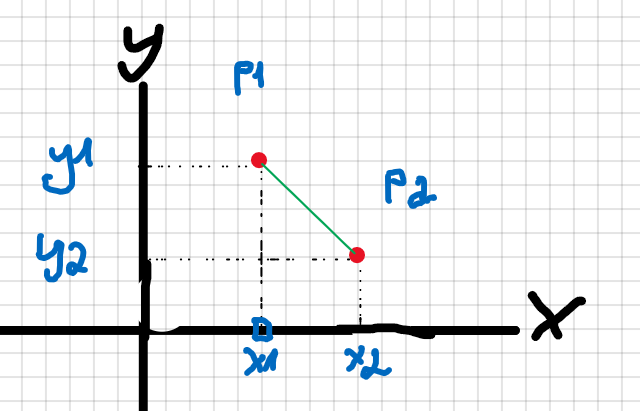 פעולת עזר
public static double Distance(Point p1,Point p2)
   {
        if (p1.GetX() == p2.GetX())
                return Math.Abs(p1.GetY() - p2.GetY());

        if (p1.GetY() == p2.GetY())
               return Math.Abs(p1.GetX() - p2.GetX());

      double d1 = Math.Pow(Math.Abs(p1.GetY() - p2.GetY()), 2);
      double d2 = Math.Pow(Math.Abs(p1.GetX() - p2.GetX()), 2);
       return Math.Sqrt(d1 + d2);
}
חישוב מרחק כפעולה במחלקה Point
public double Distance(Point p)
        {
            if (this.x== p.x
                return Math.Abs(this.y- p.y);

            if (this.y== p.y)
                return Math.Abs(this.x- p.x);

            double d1 = Math.Pow(Math.Abs(this.y- p.y),2);
            double d2 = Math.Pow(Math.Abs(this.x- p.x),2);
            return Math.Sqrt(d1 + d2);

        }
התכנית לחישוב כל המסלול
public static double RouteLength(Point[] arr)
        }
     double route = 0;
     for(int i=0;i<arr.Length-1;i++)
            }    
         rout += arr[i].Distance(arr[i + 1]);                                                
           
            {      
   return route;
        {
i=0
i=1
i=2
i=3
X=20
Y=10
X=12
Y=50
X=10
Y=10
X=5
Y=10
0
40.80
81.40
86.40
תרגיל : מחלקה המכילה מערך
מסלול טיול מכיל מידע : שם הטיול ומערך הנקודות בהם נבקר.
בנאי המקבל שם טיול (  מסלול ריק )
הוספת נקודה למסלול . ( מקסימום 20 נקודות)
חישוב אורך מסלול 
מהי הנקודה הגבוהה ביותר . 
קטע המסלול הארוך ביותר. 
חישוב דרגת הקושי של המסלול . – יותר עליות – החזר 3, יותר ירידות – החזר 2 , אין הבדל – החזר 1   
הצג את המידע על המסלול – כולל דרגת הקושי שלו .
לטיול יצאנו
ניהול מערך הנקודות נמצא באחריות המחלקה. 
כדי למנוע את הצורך בבדיקת כניסות ריקות, נוסיף תכונה index  שערכה יהיה – המקום הפנוי הבא במערך. 
הבנאי כמובן יאתחל את המערך ויאפס את האינדקס.
public class Tour
    }
        private string name;
        private Point[] places;
        private int index;

        public Tour(string name )
}        
            this.name = name;
            this.places = new Point[20];
            index = 0;
{
הוספת מיקום למערך
אם יש מקום   

       הוסף למיקום על פי אינדקס 
       קדם את האינדקס
public bool Add(Point p)
}
            if (index < 20)
            }           
                places[index] = p;
                index++;
                return true;
               {           
    return false;
        }
חישובים נוספים
הנקודה עם ערך הy  הכי גבוה
מהו המקום הגבוה ביותר במסלול ?
סריקת הזוגות ושמירת המרחק המקסימלי בכל שלב
מהו קטע המסלול הארוך ביותר ?
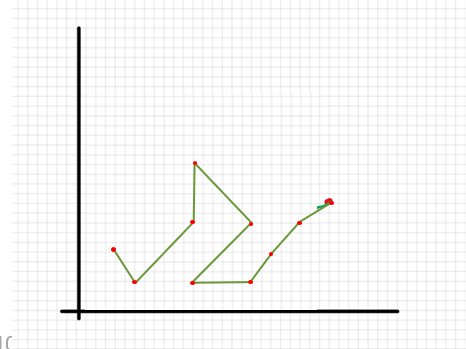 להתאים את הפעולה הסטטית לפעולת המחלקה
חישוב אורך המסלול ?
השלימו את הפעולות
הצגת הנתונים
public override string ToString()
        }
            string st = "Tour : " + name+"\n";
            st += " places : \n";
            for (int i = 0; i < index; i++)
                st += places[i].ToString() + "\n";
            st += " Tour Difficulty :" + DifficultyTour() + "\n";
            st += "Tour lenth :" + RouteLength();
            return st;

        {
Tour : abc
 places :
x=10 y=40
x=10 y=30
x=50 y=40
x=20 y=20
x=40 y=56
 Tour Difficulty :3
Tour lenth :128.469
התוספת "\n" – משמעותה ירידת שורה
הפעלה בתכנית הראשית: תכנית בדיקה
Tour t = new Tour("abc");
            t.Add(new Point(10, 40));
            t.Add(new Point(10, 30));
            t.Add(new Point(50, 40));
            t.Add(new Point(20, 20));
            t.Add(new Point(40, 56));
            Console.WriteLine(t);
            Console.WriteLine(t.HighPlace())
           Console.WriteLine(t.LongSection());
השיעור הבא : מערך עצמים - 2  
 תרגילים מבגרות
אם ברצונכם לשלב במצגות  קישור לפעילות או לדפי מידע, תוכלו לעשות זאת בקלות. 
צפו בסרטון הבא: 
https://youtu.be/xODFEFLQ8PQ
אתר מומלץ ליצירת QR:
https://www.the-qrcode-generator.com/

החליפו את הקוד בשקופית לקוד החדש שקיבלתם 

(אם אין לכם צורך בשקופית זו, מחקו אותה)
סרקו אותי
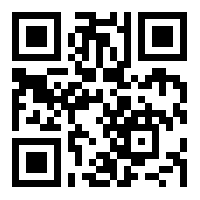 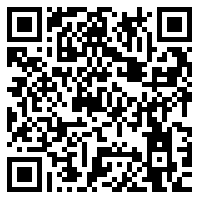 תודה שצפיתם בשיעור 
בקישור - קובץ המרכז את כל הפעולות שנלמדו בשיעור ותרגילים לחזרה.

דיתה אוהב ציון
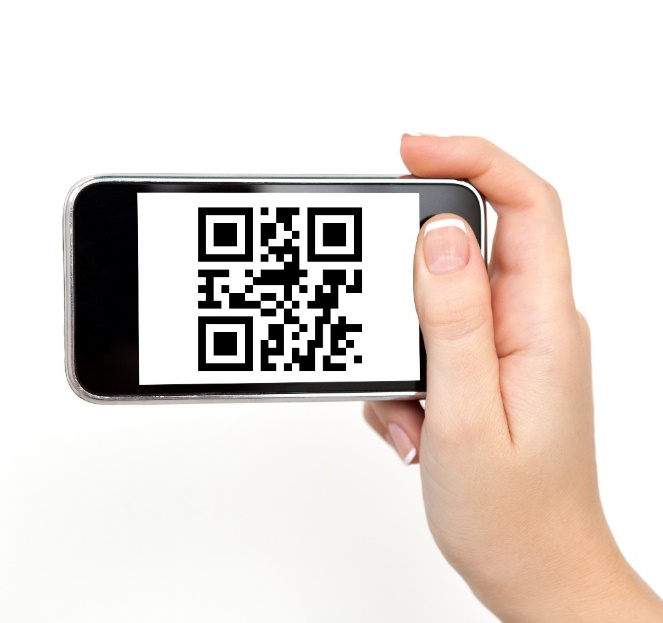 ditaohevzion@gmail.com
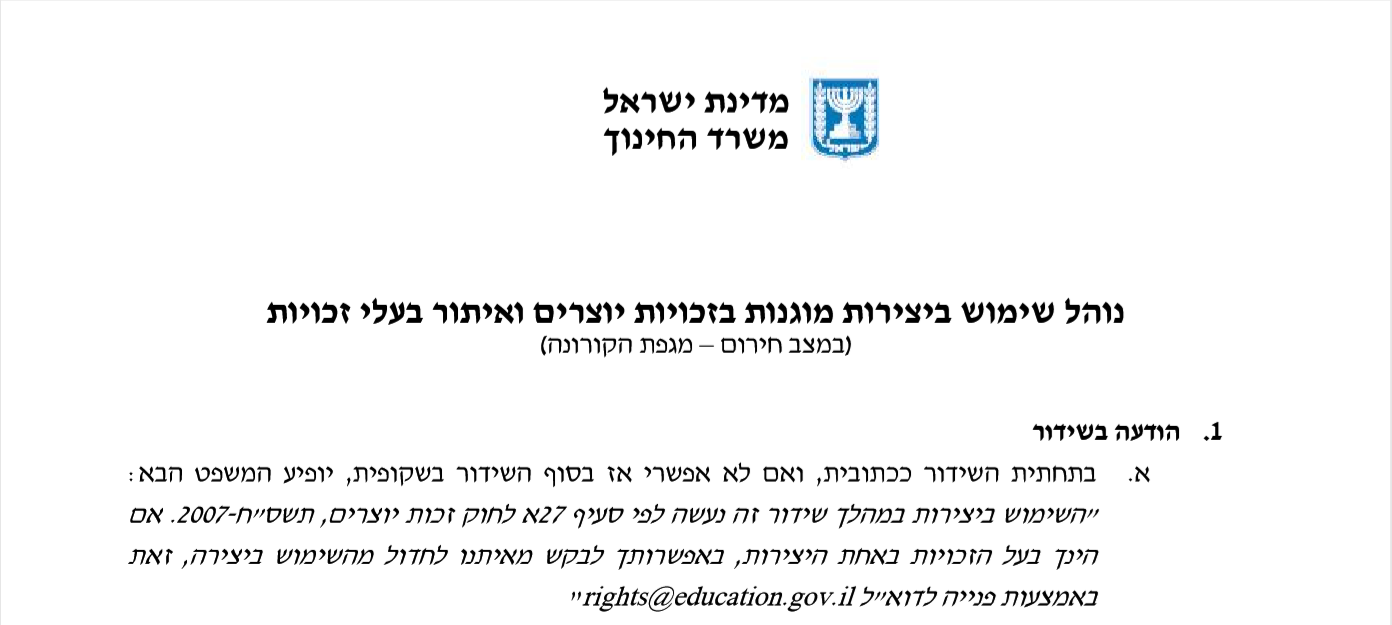 שקופית זו היא חובה
שימוש ביצירות מוגנות בזכויות יוצרים ואיתור בעלי זכויות
השימוש ביצירות במהלך שידור זה נעשה לפי סעיף 27א לחוק זכות יוצרים, תשס"ח-2007. אם הינך בעל הזכויות באחת היצירות, באפשרותך לבקש מאיתנו לחדול מהשימוש ביצירה, זאת באמצעות פנייה לדוא"ל rights@education.gov.il